স্বাগতম
শুভ সকাল
উপস্থাপনায়
মোহাম্মদ ফারুক মিয়া
প্রধান শিক্ষক (ভারপ্রাপ্ত )
বড়বাজার আদর্শ সরকারি প্রাথমিক বিদ্যালয়
বানিয়াচং, হবিগঞ্জ।
প্রাথমিক গণিত
চতুর্থ শ্রেণি
পাঠের শিরোনামঃ ত্রিভুজ
পাঠ্যাংশঃ বাহুভেদে ত্রিভুজ
শিখনফল
ত্রিভুজ কী তা বলতে পারবে।
বাহুভেদে ত্রিভুজ কত প্রকার ও কি কি বলতে পারবে। 
 সমবাহু, সমদ্বিবাহু ও বিষমবাহু ত্রিভুজ আঁকতে পারবে ও সংজ্ঞা লিখতে পারবে।
এসো  ভিডিওটি  দেখি
ক
খ
গ
ত্রিভুজ
বাহুভেদে ত্রিভুজ
বাহুভেদে ত্রিভুজ তিন প্রকার
সমবাহু ত্রিভুজ
সমদ্বিবাহু ত্রিভুজ
বিষমবাহু ত্রিভুজ
ক
গ
খ
সমবাহু ত্রিভুজ
সমবাহু ত্রিভুজের বাহুগুলো সমান।
ক খ গ একটি সমবাহু ত্রিভুজ।
ক
গ
খ
সমদ্বিবাহু ত্রিভুজ
সমদ্বিবাহু ত্রিভুজের দুইটি বাহু সমান।
ক খ গ একটি সমদ্বিবাহু ত্রিভুজ।
ক
গ
খ
বিষমবাহু ত্রিভুজ
বিষমবাহু ত্রিভুজের বাহুগুলো অসমান।
ক খ গ একটি বিষমবাহু ত্রিভুজ।
দলীয় কাজঃ
মিল করঃ
সমবাহু ত্রিভুজ
সমদ্বিবাহু ত্রিভুজ
বিষমবাহু ত্রিভুজ
লিখিত মূল্যায়ন
চিত্রসহ সংজ্ঞা লেখ
সমবাহু ত্রিভুজ
বিষমবাহু ত্রিভুজ
সমদ্বিবাহু ত্রিভুজ
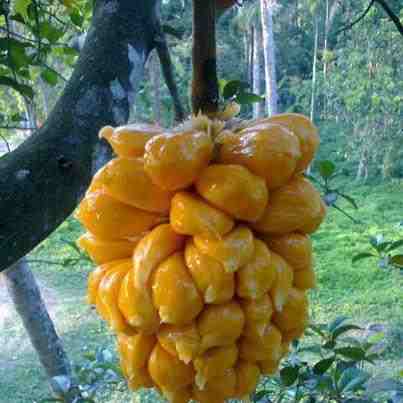 ধন্যবাদ